ÇİNCE ÖĞRETİM TEKNİKLERİ
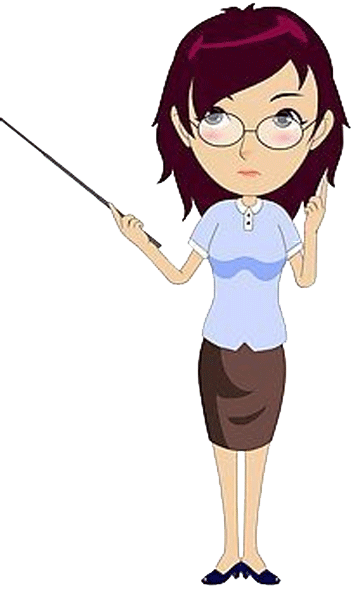 BÜŞRA MEYDANLI     15010847
能源动词
能   会 和 可以
1-会  (-e bilmek ,-a bilmek) bir yetenek bildirir.
 İngilizcedeki ‘can’ yapısı ile kullanımı aynıdır.
Aynı zamanda ‘gelecek ‘belirten cümlelerde de kullanılır.
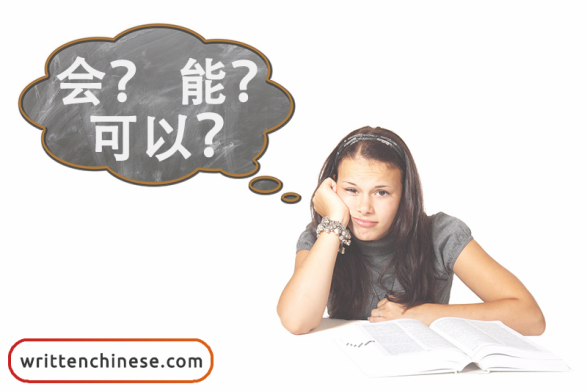 会 Kullanımı ile ilgili örnekler
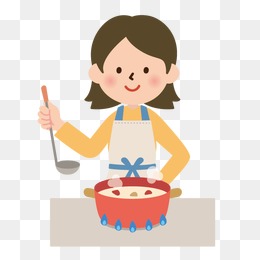 会+öğrenilebilir yetenek
 
他会做饭.
她们会画画.
他们会弹钢琴.
他不会跟你结婚.(gelecek anlamı)
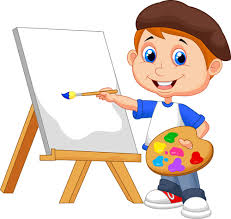 2-能 (Kabiliyet) ‘Ability’
İzin ve rica anlamını vermek için de kullanılabilir.
Olasılık anlamı vermek için de kullanılır.
不能 yapısı İmkansızlık anlamı verir.
能Kullanımı ile ilgili örnekler
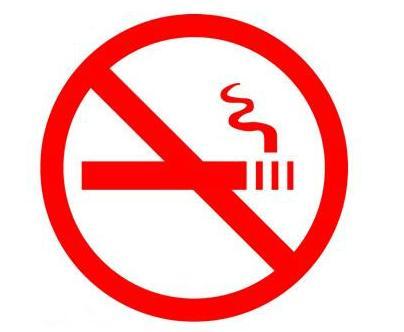 你能吃三碗米饭吗?

我能在这里抽烟.
(我不能在这里抽烟)
我喝酒了、所以我不能开车.
外国人能不能参加?
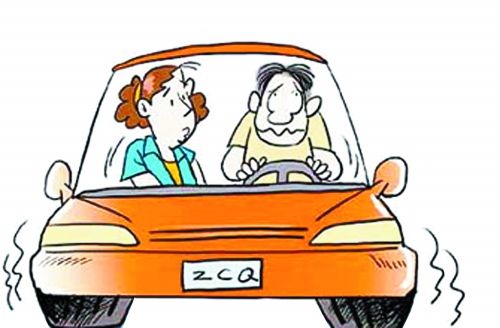 3-可以(İzin ,müsaade)Permission
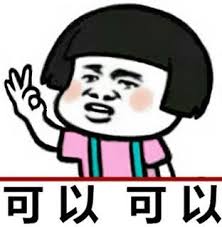 可以Kullanımı ile ilgili örnekler
我可以进来吗?
如果你喜欢我的课、可以和我一起学汉语.
老师、我可以早点走吗?
ALIŞTIRMALAR
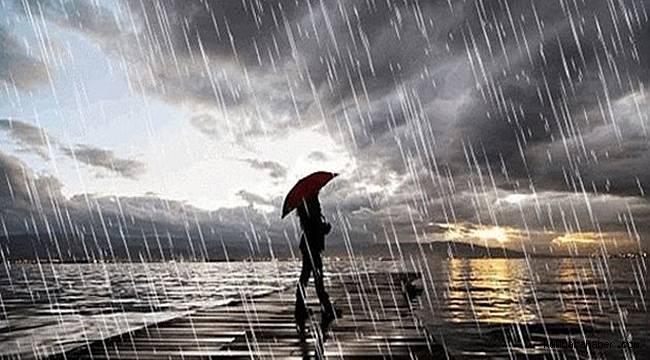 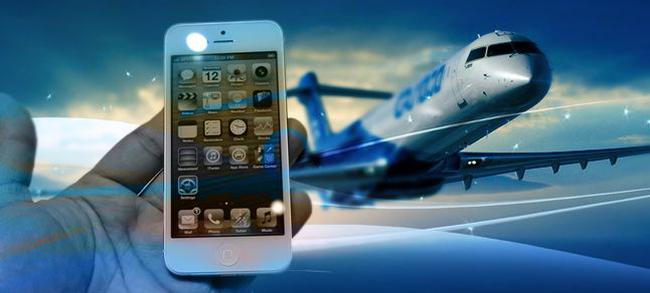 会(Gelecek)                  能(İmkansızlık)
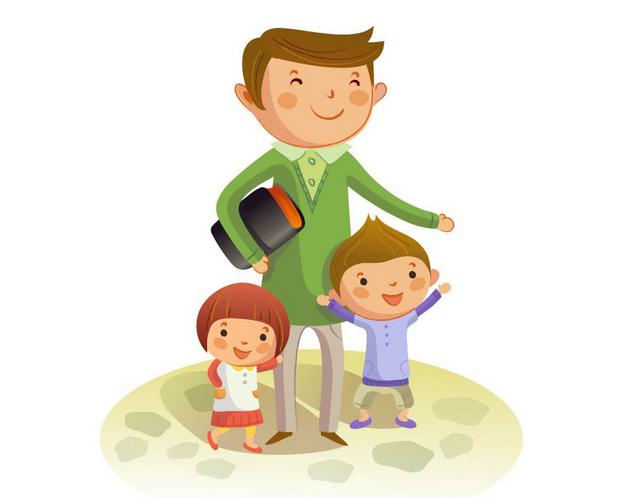 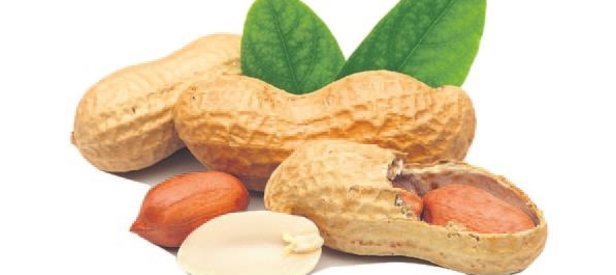